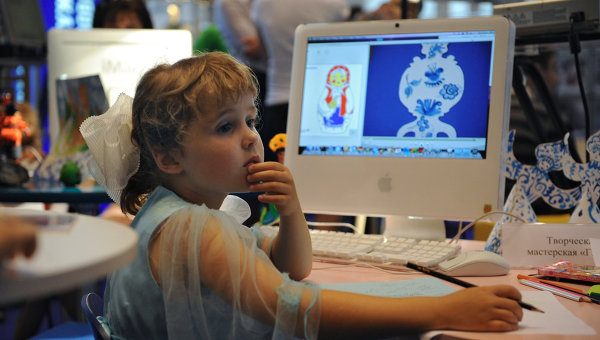 20 сентября 2014 г.
Информация

Информационные процессы
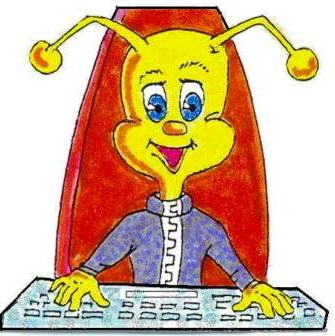 Что такое информация?
Как человек воспринимает информацию ?
Информационные процессы
Информация -
новости, новые сведения, новые знания
Откуда получаем информацию
Телевиденье
Радио
Музеи
Различные предметы
Природа 
Вкус пищи и т.д.
Информация  передаётся с помощью 
сообщений
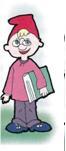 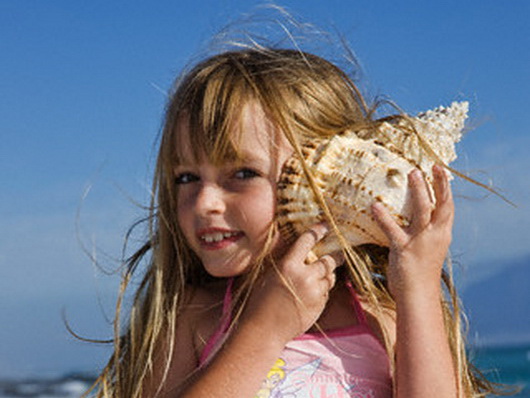 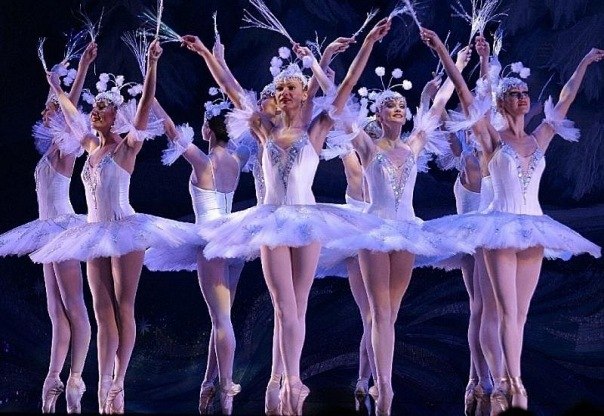 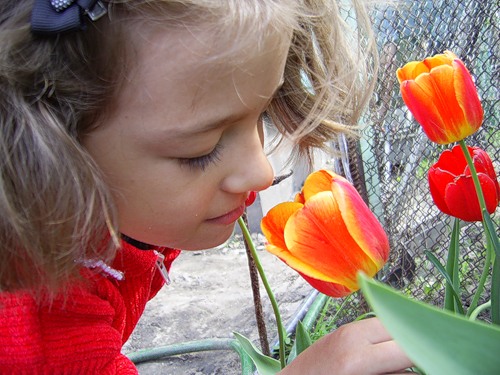 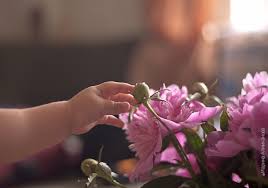 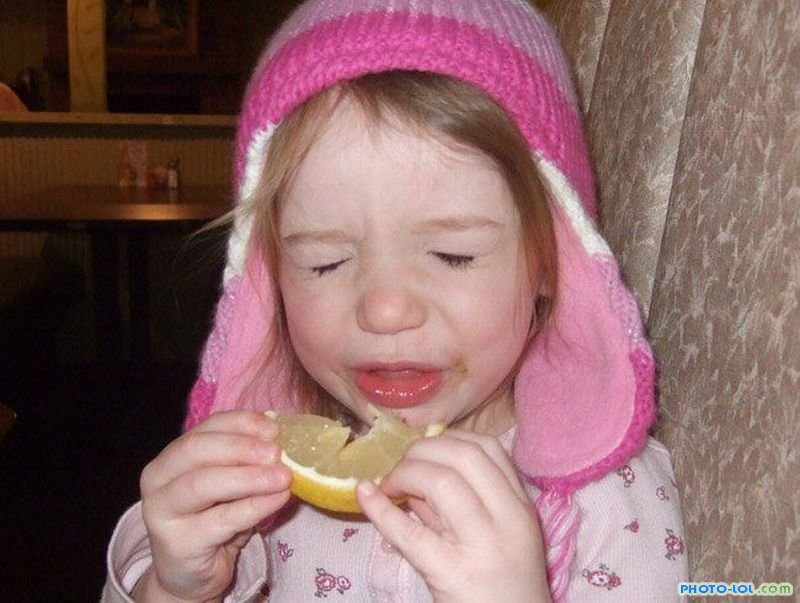 А сейчас сами …
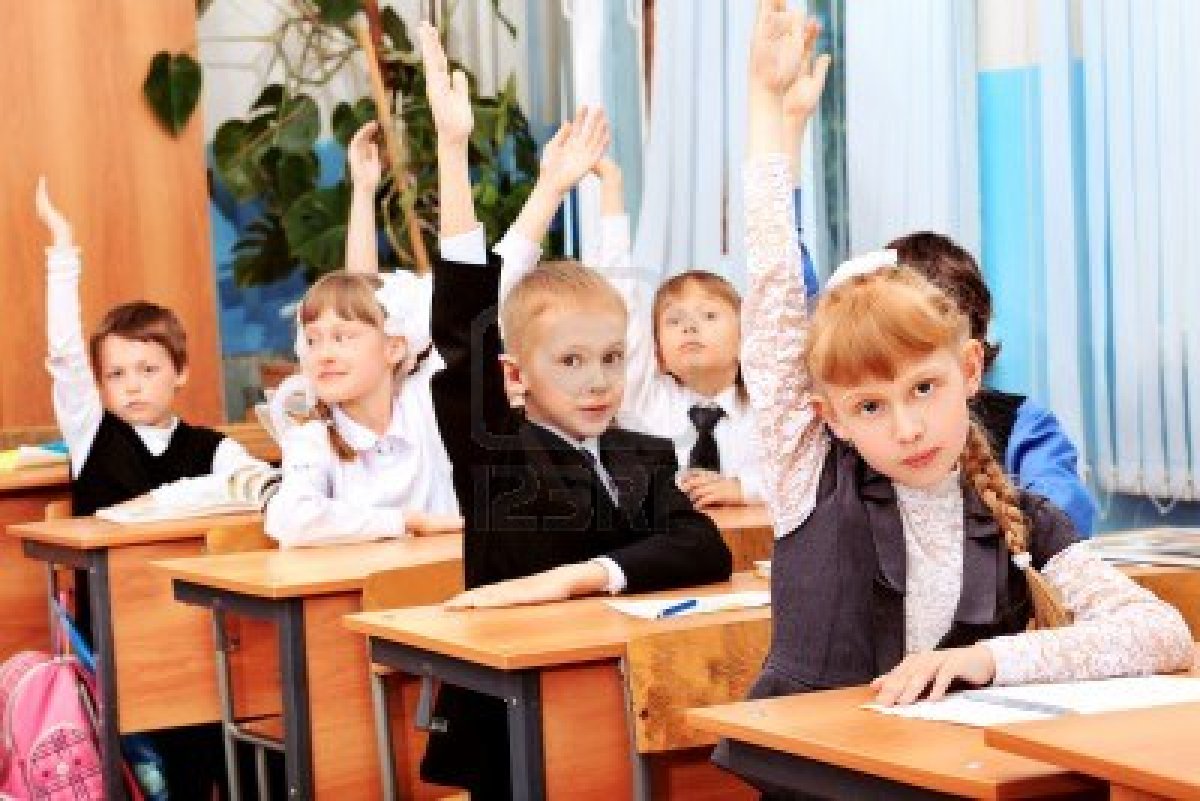 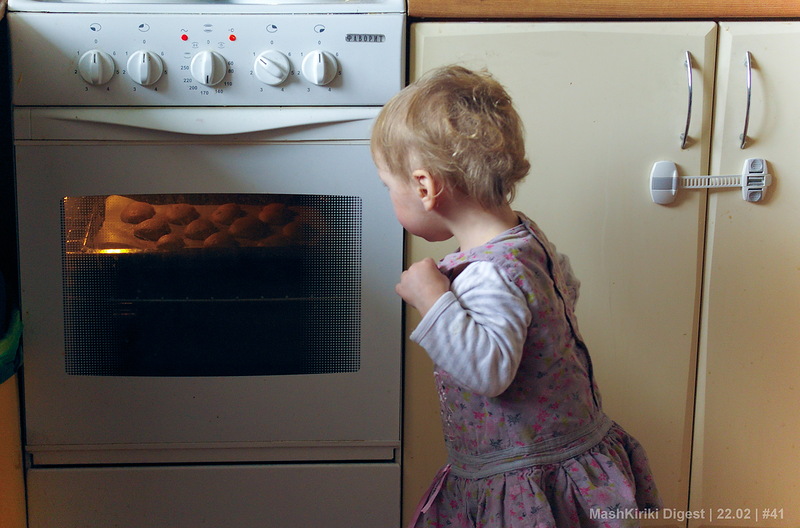 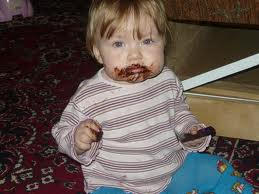 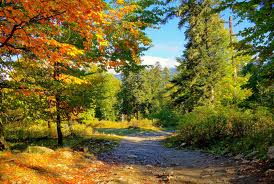 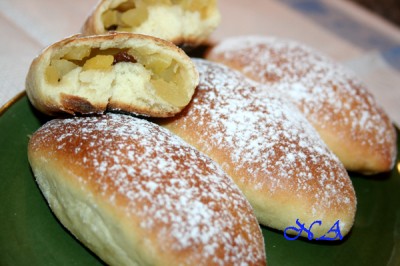 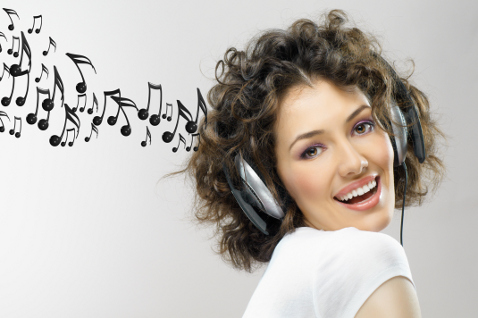 Больше всего информации
получаем 
с помощью …
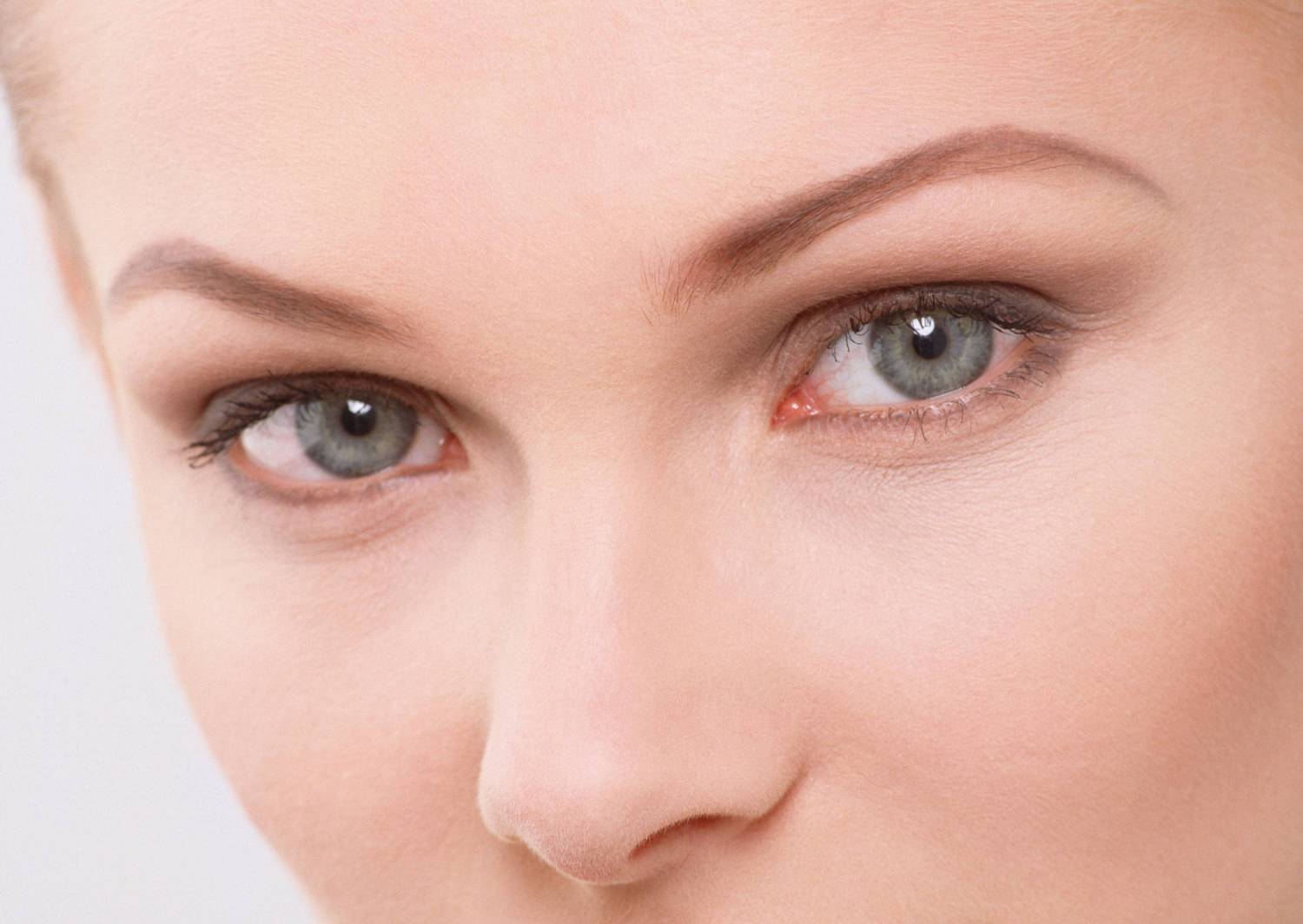 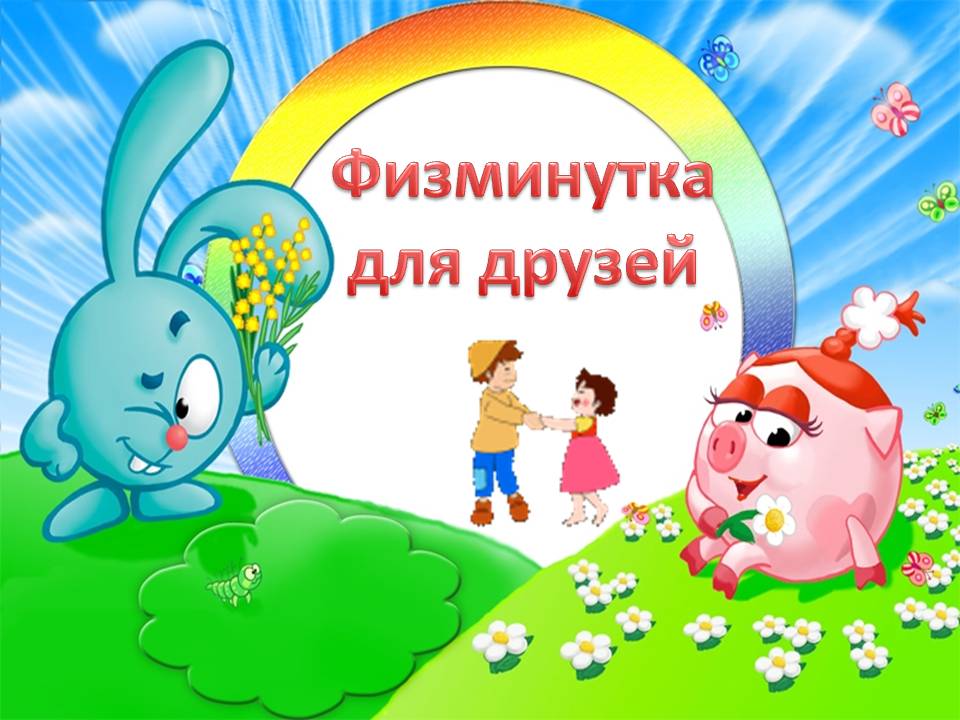 Информационные процессы
Поиск информации
Обработка информации
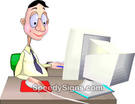 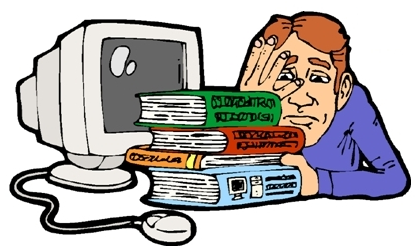 Получение информации
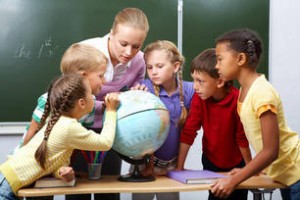 Хранение информации
Передача информации
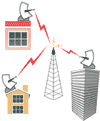 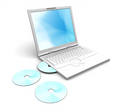 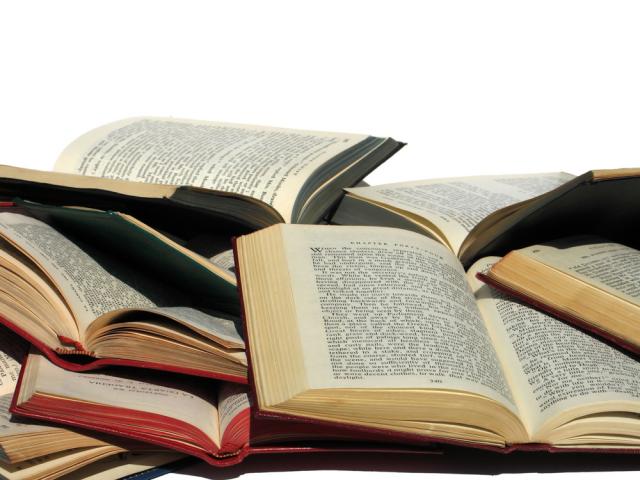 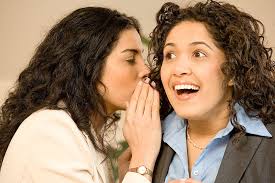 Способы представления информации
(сообщений)
Графический
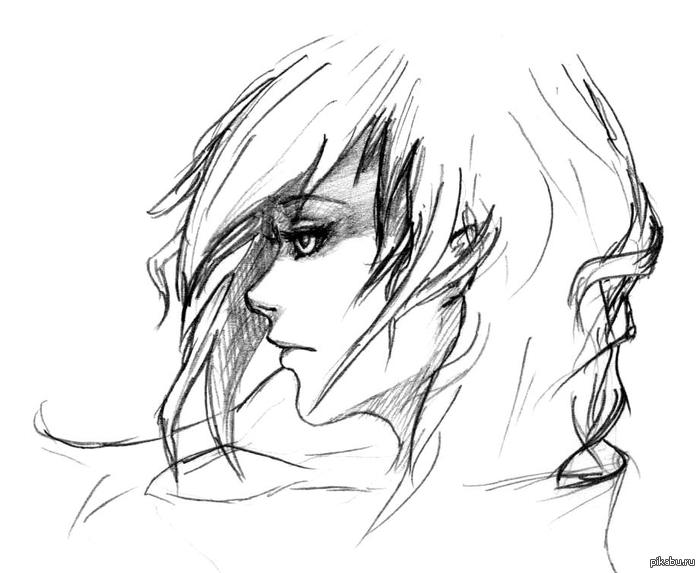 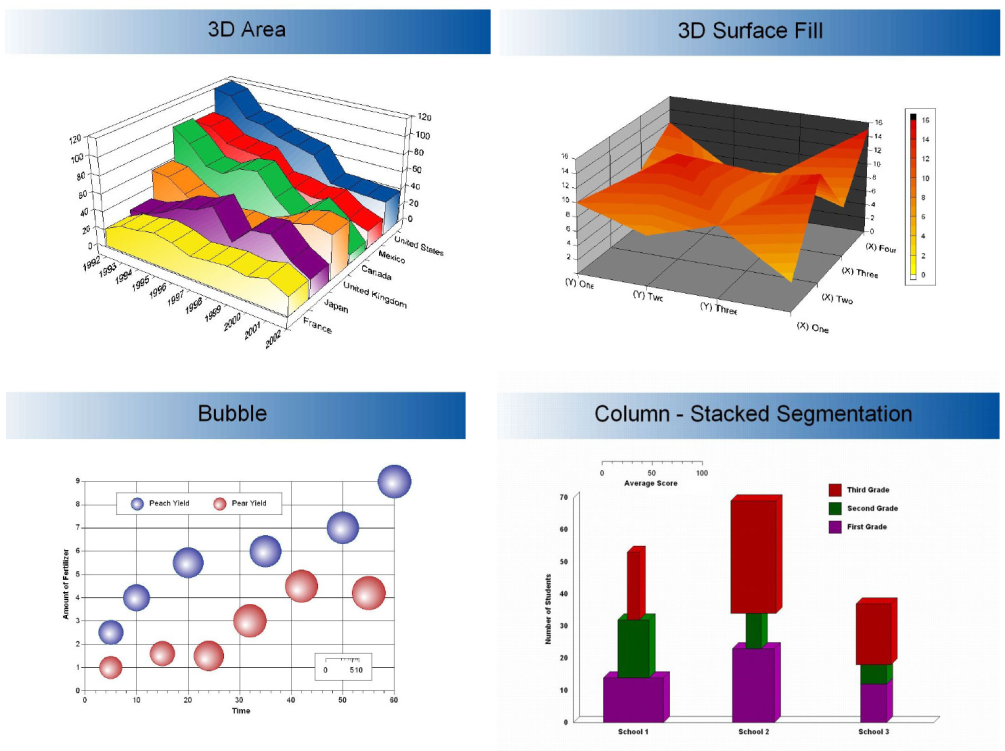 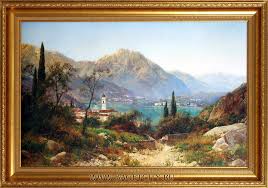 Световые сигналы
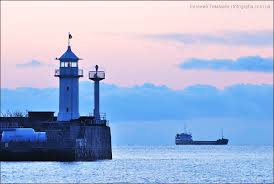 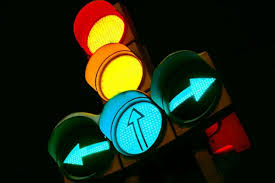 стр. 18
рисунок – схема
стр.19  № 6
Работаем за компьтером
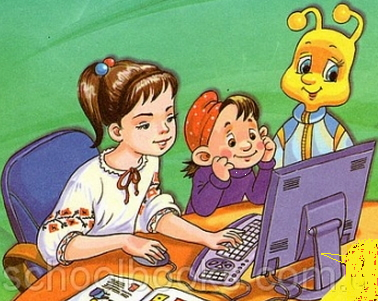